Эти забавные животные- V
Царенко  Галина  Евгеньевна
Содержание
I тур  «Ушки  на  макушке»
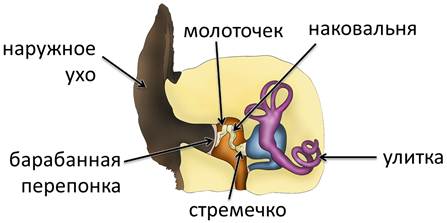 Кто  как  слышит
А  чем  слышат  птицы?
Хвостом
Перьями
Ушки  на  макушке
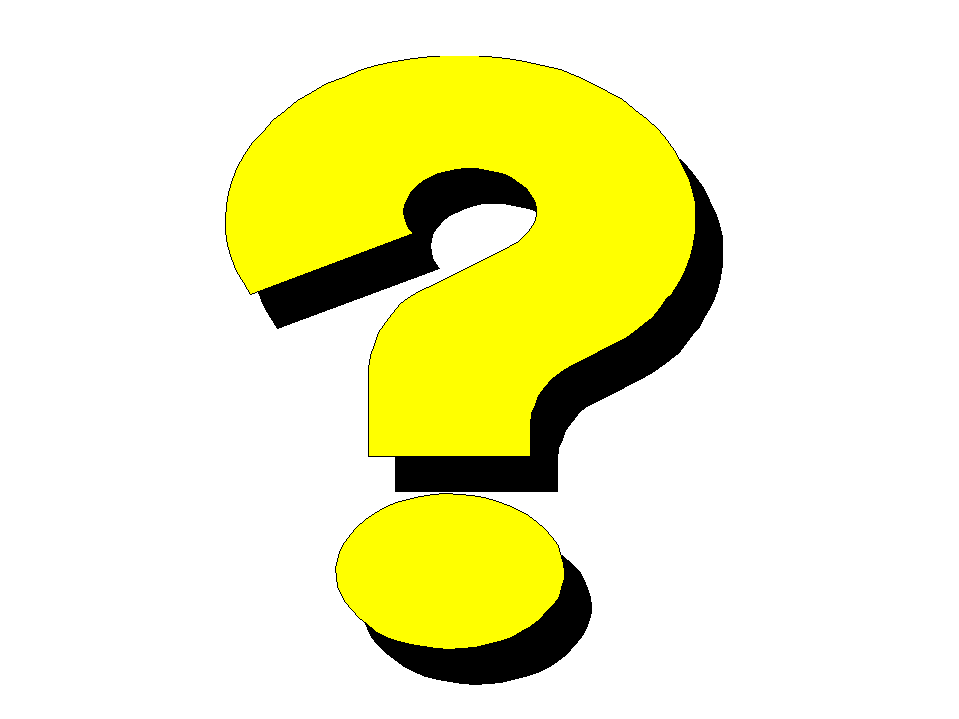 у кузнечик -
в основании крыльев
на груди
у саранчи -
в передних ножках
у бабочек -
в брюшке
у муравьёв -
в усиках
у мотыльков -
II тур «Спокойной ночи»
Эта птица может спать в полёте! Она поднимается на большую высоту и летит под углом навстречу направлению ветра. Если ветер ослабевает, начинает летать по кругу.
Стриж
Где и как спать, каждый выбирает по своему вкусу. Обычно где живёшь,
 там и спишь.
Бегемоты спят в воде. Если их сон проходит на мелководье, то морда бегемота остается торчать из воды. Но могут спать и полностью под водой. В таком случае они будут всплывать во сне каждые 5 минут для того, чтобы заглотнуть порцию
 свежего воздуха. 
Удивительно то, что они
 в этот момент продолжают спать.
Бегемот
Лошади спят лёжа на боку. В таком положении лошадь может спать не больше 4 часов. Если же она будет находится в  лежачем положении более 6 часов, то у неё начнутся проблемы с легкими. Всё это может произойти из-за особенностей организма лошади.
 А вот стоя эти животные
 могут только дремать.
Во время сна у них отдыхает лишь одно полушарие мозга. При этом закрывается один глаз дельфина, противоположенный полушарию мозга. Другая половина мозга продолжает работать, наблюдать всё, что происходит поблизости
 и контролировать
 дыхание животного.
Сон кита проходит, когда он погружается под воду. Продолжительность сна у этих морских великанов составляет всего около 10-15 минут. Зато киты могут спать такой маленький промежуток времени 
много раз течении 
нескольких часов.
Жирафы спят лёжа на животе, согнув ноги. Свою длинную шею эти африканские животные также сгибают, поэтому голова у них оказывается на земле. Сон жирафа длится 
не больше 
двадцати минут.
Лошадь
Кит
Дельфин
Жираф
Индийские слоны спят в основном лёжа, а вот африканские - стоя. Спят слоны приблизительно 2-3 часа.
Слон
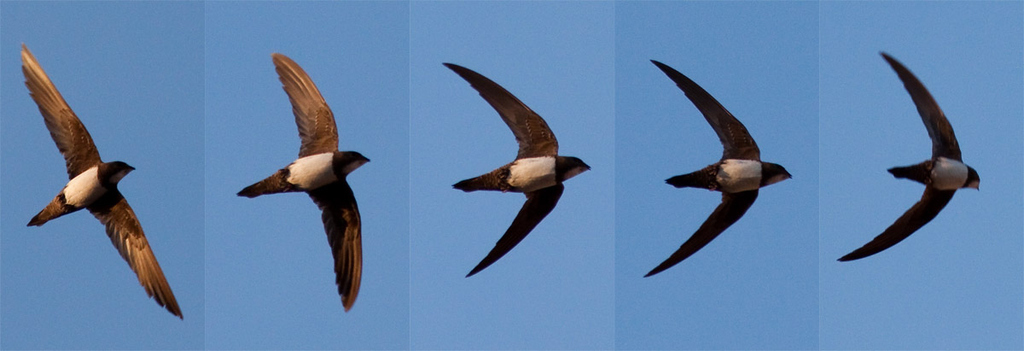 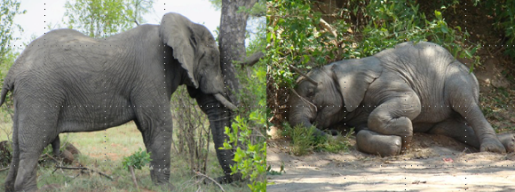 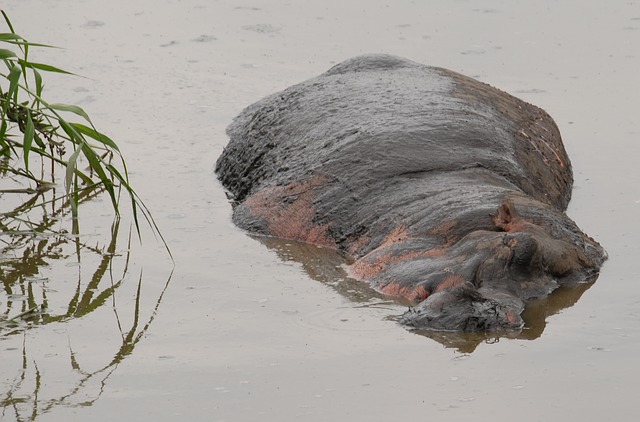 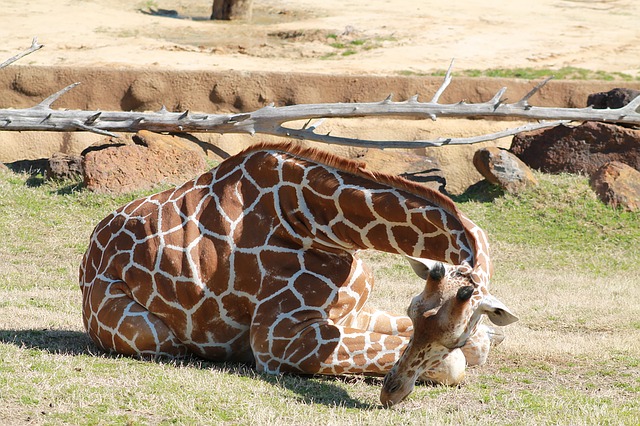 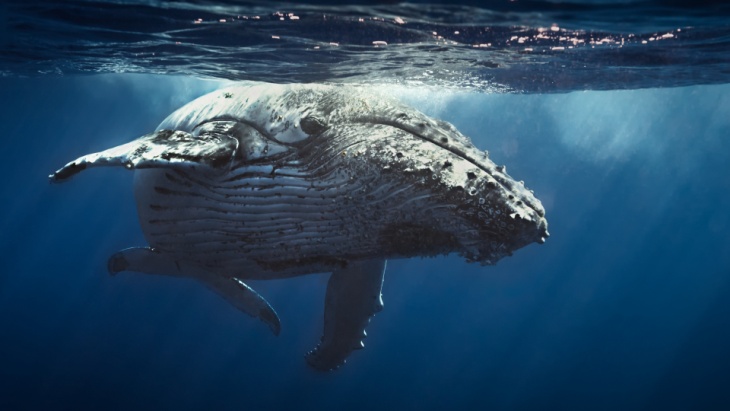 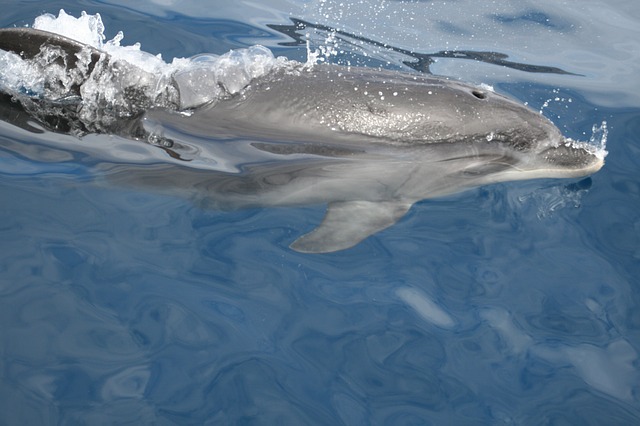 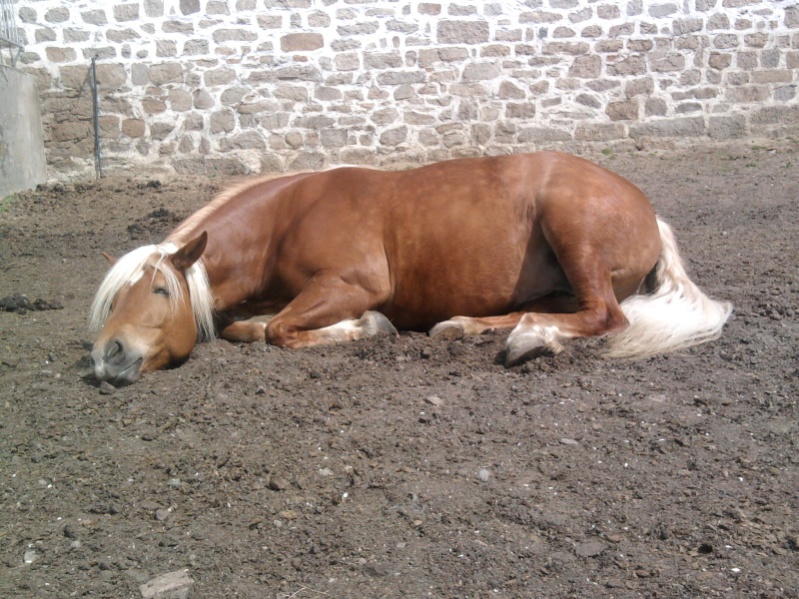 Где  спит  мышка?
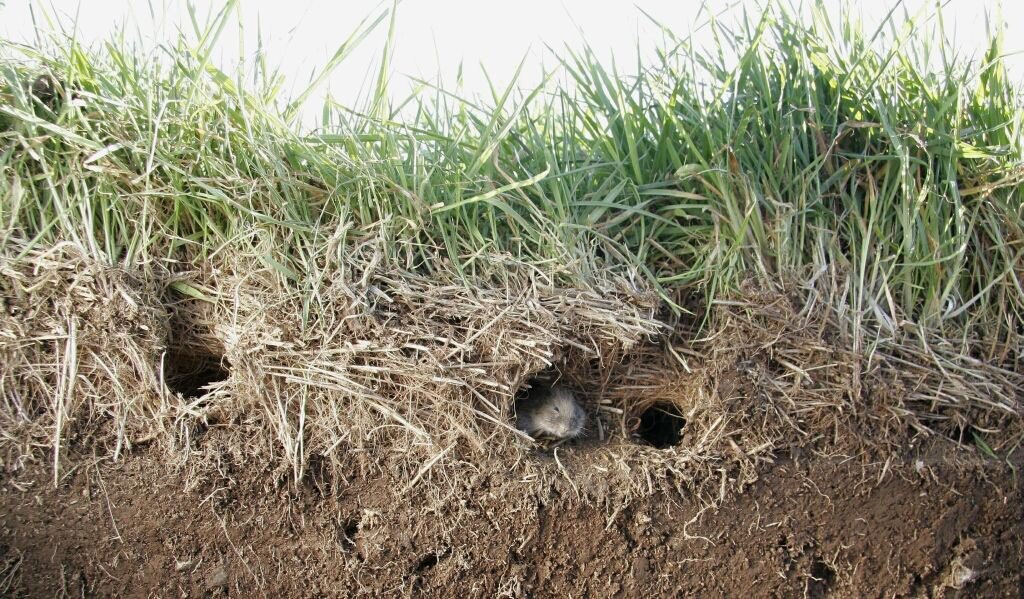 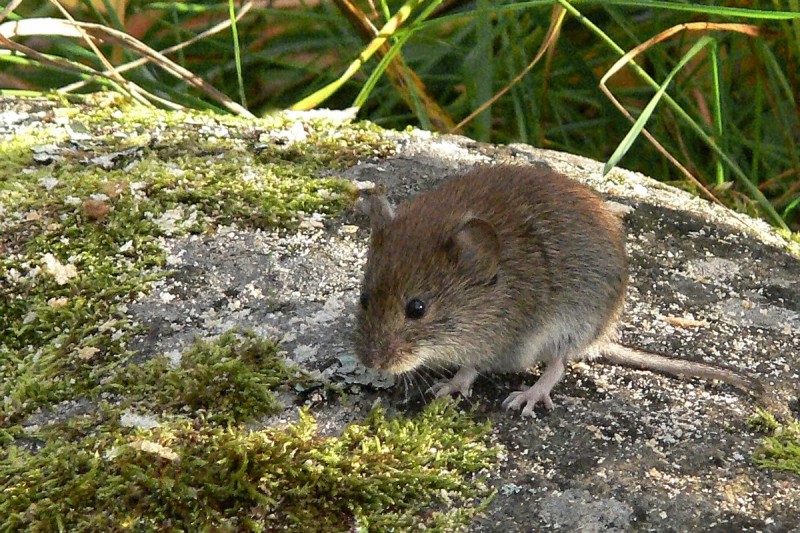 В норке
В траве
Где  спит  шимпанзе?
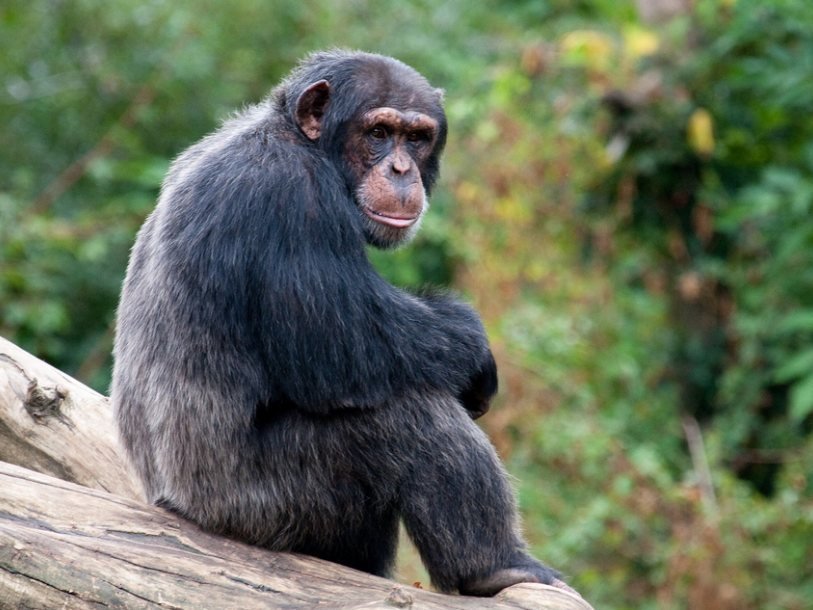 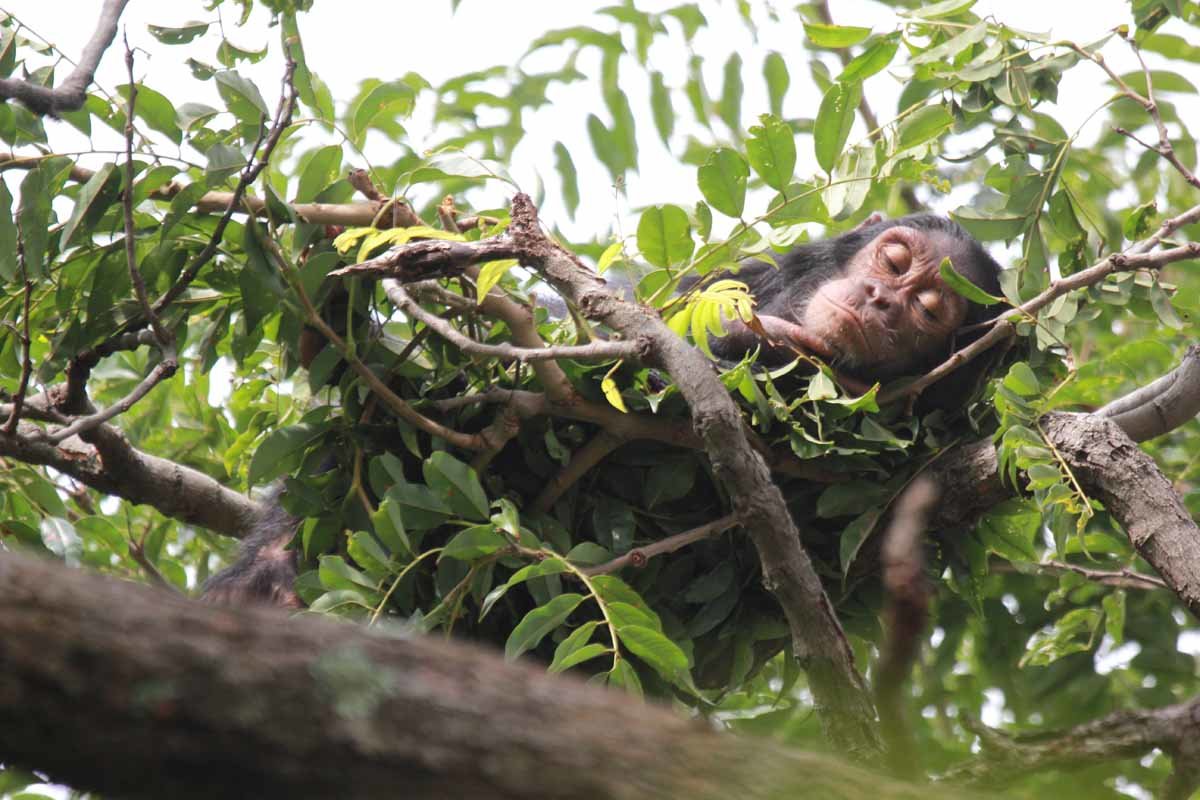 В гнезде
Сидя 
на дереве
Как  спят  летучие  мыши?
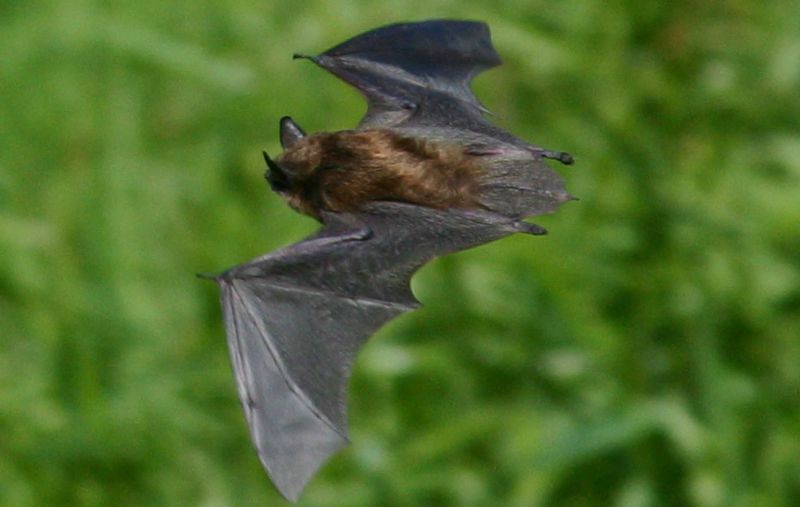 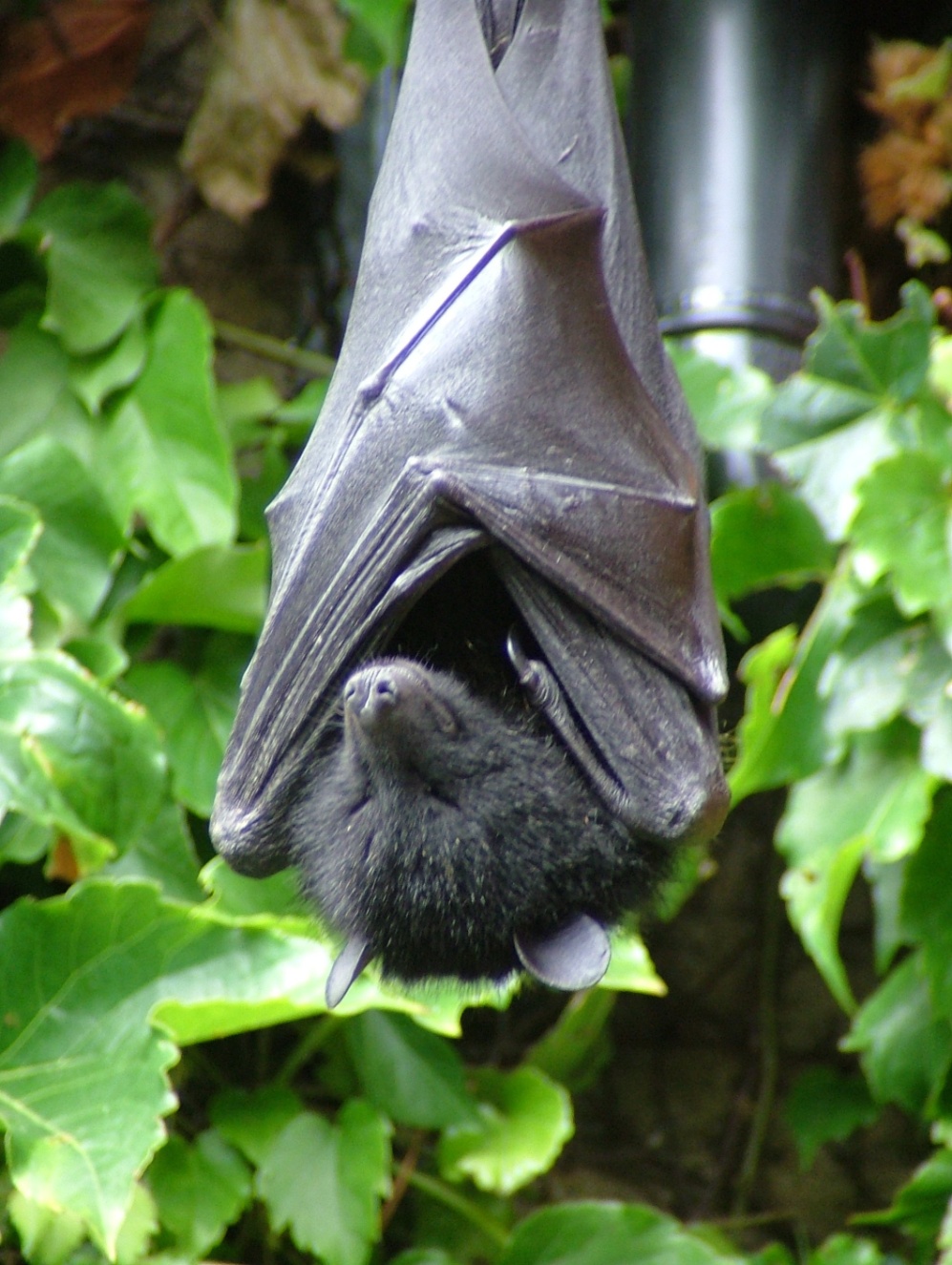 Лёжа
Вниз головой
II тур «Спокойной ночи»
III тур  «Покажите  язык»
Черепаха
Дятел
Хамелеон
Змея
Жираф
Кошка
Собака
Попугай
Язык человека сохранил только три функции:
  Переворачивать еду во рту;
  Ощущать вкус пищи;
  Участвовать в создании звука.               А у животных?
III тур  «Покажите  язык»
Дятел
Хамелеон
Змея
Жираф
Кошка
Собака
Попугай
У этой черепахи язык выглядит как большой красный червяк, с помощью которого она заманивает добычу.
III тур  «Покажите  язык»
Черепаха
Хамелеон
Змея
Жираф
Кошка
Собака
Попугай
Язык у дятла длинный, и очень липкий. Запускает его дятел в проход и отыскивает добычу в самых дальних закоулках.
III тур  «Покажите  язык»
Черепаха
Дятел
Хамелеон
Жираф
Кошка
Собака
Попугай
Змеи  могут определять языком  вкус и даже запах. Они им нюхают.
III тур  «Покажите  язык»
Черепаха
Дятел
Змея
Жираф
Кошка
Собака
Попугай
Язык  хамелеона – это длинная трубка с липким шариком на конце. Помогает удержать и отправить в рот насекомых.
III тур  «Покажите  язык»
Черепаха
Дятел
Хамелеон
Змея
Кошка
Собака
Попугай
Длинный язык  жирафа  помогает ему срывать листву с кустарников и деревьев.
III тур  «Покажите  язык»
Черепаха
Дятел
Хамелеон
Змея
Жираф
Собака
Попугай
Ряды  крючков, обращённых назад шипами, на языке у кошки  действуют как  расческа, с помощью которой кошки очищают свой мех.
III тур  «Покажите  язык»
Черепаха
Дятел
Хамелеон
Змея
Жираф
Кошка
Собака
Язык попугаев— идеальное орудие для дробления мелких орешков.
III тур  «Покажите  язык»
Черепаха
Дятел
Хамелеон
Змея
Жираф
Кошка
Попугай
Охлаждению тела у собак помогает испарение слюны с поверхности языка и глотки. Оно  остужает собаку.
Зачем  собака  лижет  рану?
Чтобы не было больно
Жалеет себя
Так она лечит
Знаете  ли  вы…
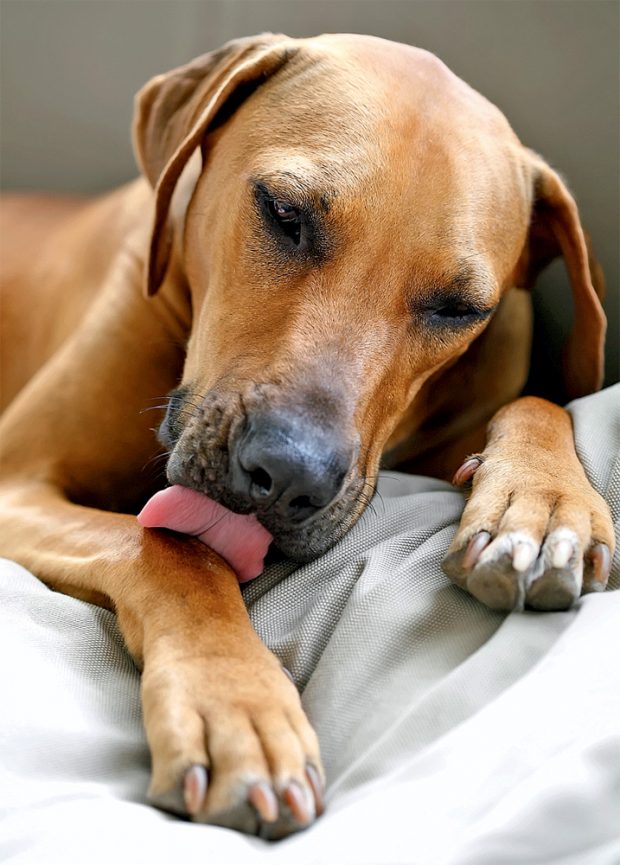 Слюна убивает вредных микробов, как йод или марганцовка. 
 У собак в состав слюны входит белок лизоцим, наделяющий её бактерицидными свойствами.
IV тур  «Гостья»
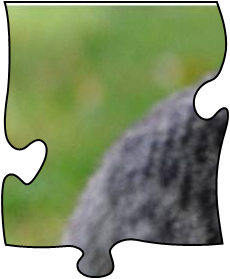 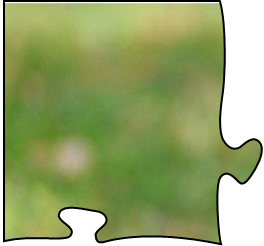 Настоящий хищник, несмотря на свой милый и симпатичный внешний вид.
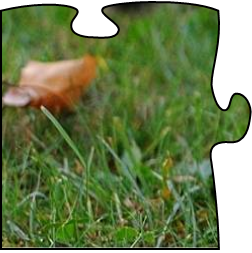 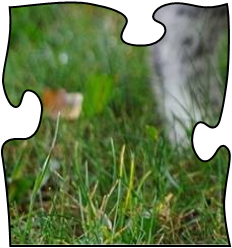 IV тур  «Гостья»
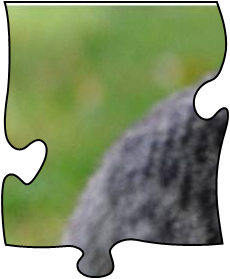 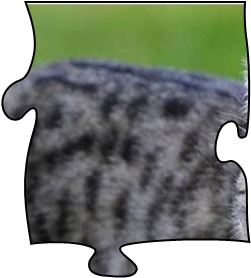 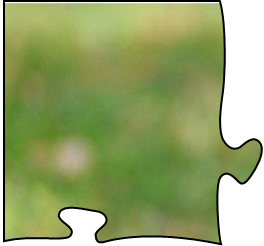 Пушистое, мурлыкающее, ластящееся четвероногое.
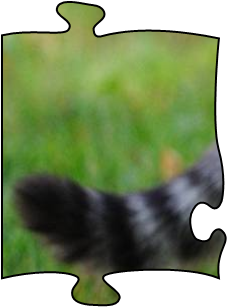 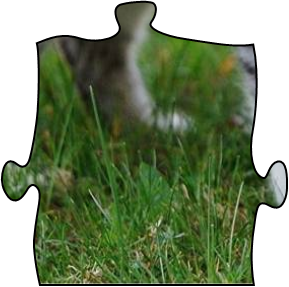 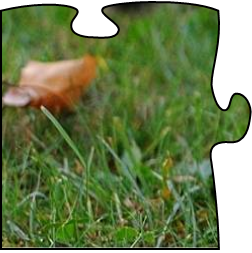 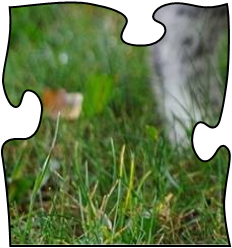 IV тур  «Гостья»
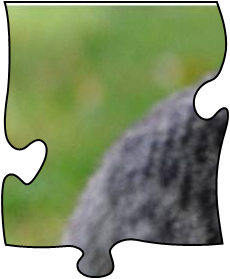 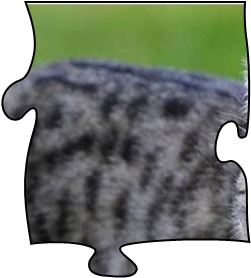 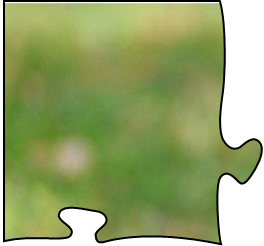 Игривый нрав, грация, неоспоримая красота и очень развитый интеллект.
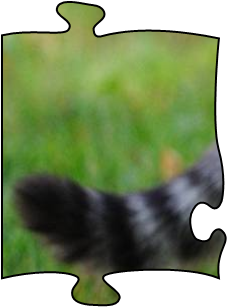 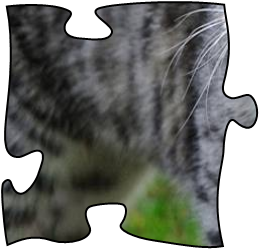 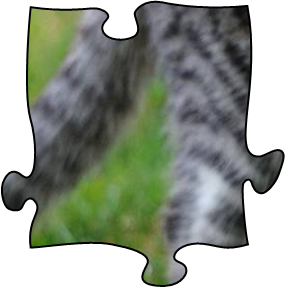 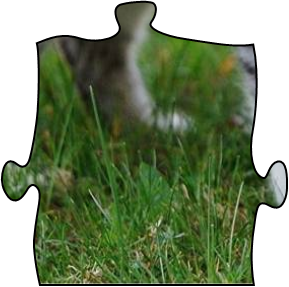 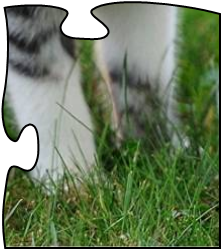 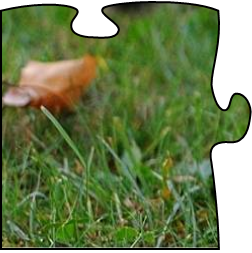 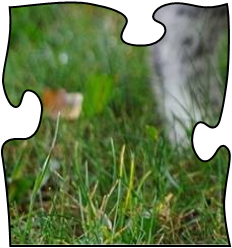 Как  поведёт  себя  кошка,  когда ей  подложат  маленьких  котят?
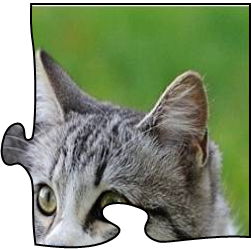 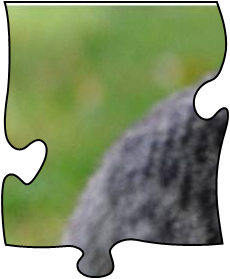 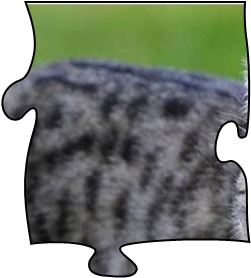 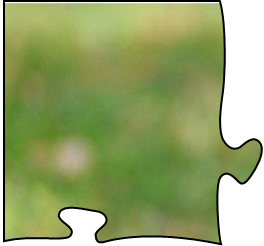 Съест
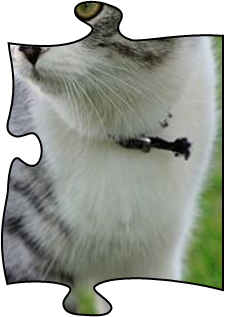 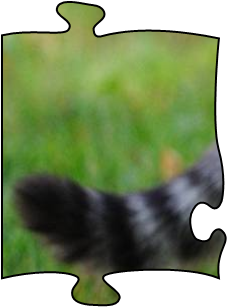 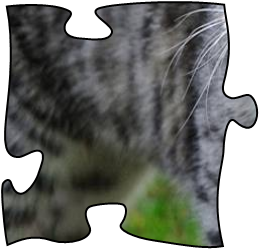 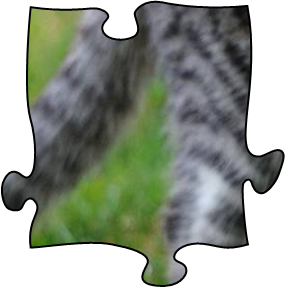 Будет опекать
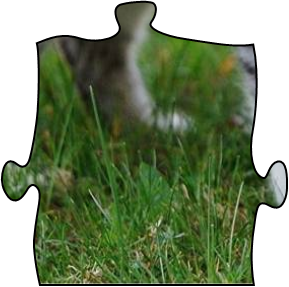 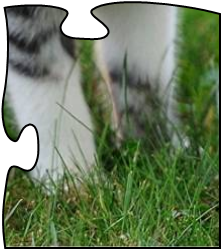 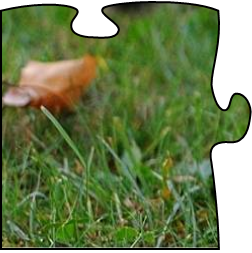 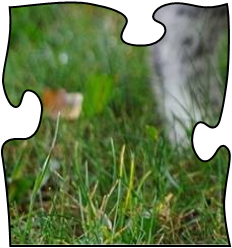 Прогонит
Информационные источники
Викторина В. Радостева «Начальная школа» №26/2000, материал
Титульный слайд: изображение для фона
Слайд 2: Пчёлка
Слайд 4: Молюков М. И.Кто самый ушастый//Трамвай.-1990-№ 10-с.21

Слайд 3: схема «Строение уха»
Слайд 6: вопросик
Слайд 7: Материал, слоны (1, 2), стриж, бегемот, лошадь, жирафы, дельфин, кит
Слайд 8-10: Мышка и спит, шимпанзе и спит, летучая мышь и спит
Слайд 11: Видео
Слайд 12-21: Черепаха, собака, дятел, змея, хамелеон, жираф, кошка, попугай
Слайд 22: собака
Слайд 23-26: кошка